Náboženské symboly na veřejnosti: zahalování
Filosofie současných náboženských konfliktů
Máte slovo I
http://www.ceskatelevize.cz/porady/10175540660-mate-slovo-s-m-jilkovou/217411030520002/
Proč se zahalovat?
Vyjádření přináležitosti i separace, sounáležitosti i distance (viz tzv. identity related dynamics, quest for social cohesion). Obecně je tedy zahálení bariérou, která zároveň vytváří pro nositelku chráněný prostor.
Základní rozlišení. Muži versus ženy, počestné ženy versus nepočestné, svobodné versus otrokyně. 
Zahalování je obecně spjaté s rodem a sexualitou na individuální a kolektivní rovině, tedy s rozměrem jednotlivce i společnosti, který státy a instituce tradičně regulují.
Zahalování v židovství
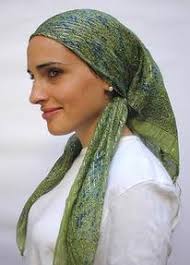 Gen. 24,65: „Kdo je ten muž, který nám jde po poli vstříc?“ Služebník odvětil: „To je můj pán.“ Vzala tedy roušku a zahalila se. 
Z toho vznikla tradice zahalování židovských žen v ortodoxní tradici. Pokryté jsou vlasy. Zahalené by měly být rovněž klíční kosti, kolena a lokty.
Zahalování v křesťanství
Každý muž, který se modlí nebo prorocky mluví s pokrytou hlavou, zneuctívá toho, kdo je mu hlavou, a každá žena, která se modlí nebo prorocky mluví s nezahalenou hlavou, zneuctívá toho, kdo je jí hlavou; je to jedno a totéž, jako kdyby byla ostříhaná. 1 Kor 11, 4–5.
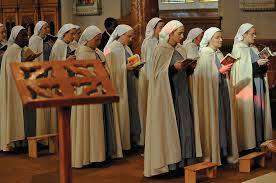 Feministické námitky vůči zahalování v křesťanství
Posuďte to sami: Sluší se, aby se žena k Bohu modlila s nezahalenou hlavou? Cožpak vás sama příroda neučí, že pro muže jsou dlouhé vlasy hanbou, kdežto pro ženu ctí? Vlasy jsou jí totiž dány jako závoj. 1 Kor. 11, 13–15.
Katharine Bushnell (1855–1946), lékařka, sociální aktivistka a „matka feministické theologie“ namítá, že tím chtěl Pavel říct, že vlasy jsou ženinou pokrývkou, a že se žena tudíž zahalovat právě nemusí.
Zahalování v islámu
Súra 24: Světlo: A řekni věřícím ženám, aby cudně klopily zrak a střežily svá pohlaví a nedávaly na odiv své ozdoby kromě těch, jež jsou viditelné. A nechť spustí závoje své na ňadra svá. A nechť ukazují své ozdoby jedině svým manželům nebo otcům nebo tchánům nebo synům nebo synům svých manželů nebo bratřím nebo synům svých bratří či sester anebo jejich ženám anebo těm, jimž vládne jejich pravice, nebo služebníkům, kteří nemají chtíče, anebo chlapcům, kteří nemají pojem o nahotě žen. A nechť nedupou nohama, aby lidé postřehli ozdoby, které skrývají. A konejte všichni pokání před Bohem, ó věřící, snad budete blažení!
Zahalování v islámu se ale prosadilo teprve v období po Mohamedově smrti, především v městském prostředí. Obecně bývá muslimské zahalení označováno jako hidžáb (doslova „clona“ či závěs).
Burka
Čádor
Niqáb
Türban
Pokrývky Církve špagetového monstra
Odhalování ve 20. století
Již od počátku 20. století se setkáváme se západními kritiky považující muslimské zahalování za zneuctění žen. Především od 20. let nastává vlna odhalování: proti zahalování se nestaví jen představitelé kolonizujících mocností, ozývají se tzv. progresivní hlasy především i zevnitř zemí s původně silnými náboženskými tradicemi. Ženy se začínají odhalovat v Turecku, Íránu a Afghánistánu.
Opětovné zahalování
Situace se v četných zemích mění od 70. let v kontextu tzv. re-islamizace. Vrcholí v Iránské revoluci z roku 1979 a povinným zahalováním. Hlavní vliv zde mají nová islámská hnutí kritická vůči sekularizaci, feminismu a sexuální revoluci z 60. letech.
Evropské debaty
První kontroverze v Evropě se objevují v osmdesátých letech především ve Francii, Německu a Velké Británii, a to primárně v souvislosti se školstvím.
Nejpřísnější je Francie: zákaz zahalování v roce 2004 ve veřejných školách následoval v roce 2011 zákaz zahalování obličeje na veřejnosti (platí i v Belgii).
Máte slovo II
http://www.ceskatelevize.cz/porady/10175540660-mate-slovo-s-m-jilkovou/217411030520002/
Proč se dnes zahalovat?
Otázka spirituality a disciplíny: zahalení je stálou upomínkou na přináležitost ke konkrétní kultuře a víře
Ekonomická nezávislost: ženy se díky zahalení mohou pracovat v tradičně mužském prostředí
Zahalené ženy se osvobozují z diktátu západního ideálu krásy
Proč se nezahalovat?
Ženy kvůli zahalování diskriminaci, a to právě i na pracovišti.
Mohou čelit verbálním i fyzickým útokům na veřejnosti.
Často je zahalení vnímáno jako popření ženiny individuality.
A co na to všechno Nietzsche?
Každý hluboký duch potřebuje masku, a co více každý hluboký duch stále obrůstá maskou, neboť každá interpretace jeho slova, každého jeho kroku, každého projevu jeho života je neskutečně plytká.